Introduction to CSS
Topics
Cascading style sheets
Introduction to CSS
The cascade in CSS
Styles are applied and reapplied from different sources
In this order:
Browser styles
User-defined styles
External styles
Embedded styles
Inline styles
Browser
User-defined
External
Embedded
Inline
CSS Syntax
Introduction to CSS
CSS Syntax
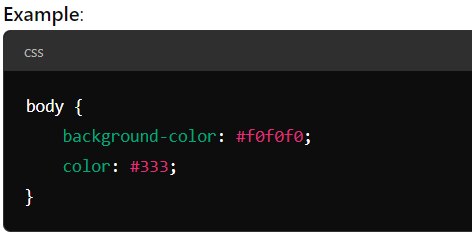 Definition: Syntax refers to the rules and structure of writing CSS code. 
It includes the way CSS selectors, properties, and values are formatted to create styles for HTML elements.
Selectors: body
Properties: background-color, color
Values: #f0f0f0, #333
In this example, the correct syntax is essential 
to ensure the styles are applied as intended.
CSS Syntax
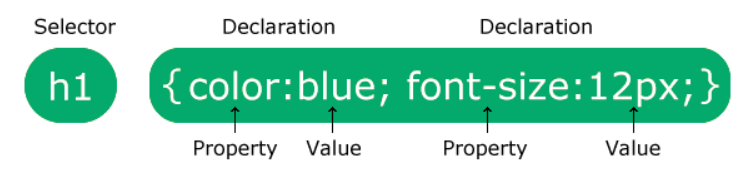 The selector points to the HTML element you want to style.
The declaration block contains one or more declarations separated by semicolons.
Each declaration includes a CSS property name and a value, separated by a colon.
Multiple CSS declarations are separated with semicolons, and declaration blocks are surrounded by curly braces.
In this example, all <p> elements will be center-aligned, with a red text color:
p is a selector in CSS (it points to the HTML element you want to style: <p>).
color is a property, and red is the property value
text-align is a property, and center is the property value
p {  color: red;  text-align: center;}
CSS Selectors
Introduction to CSS
What is a Tag Selector?
Definition: A tag selector, also known as an element selector, is used in CSS to apply styles to all instances of a specific HTML tag (or element) on a web page.
Example of a Tag Selector
HTML Elements:
<p>This is a paragraph.</p>
<p>This is another paragraph.</p>

CSS Tag Selector:
p { 
color: blue; 
font-size: 16px; 
}
tag {
 property: value;
 }
What is a Class Selector?
Definition: A class selector is a way to apply styles to specific elements in HTML that share the same class attribute. It allows for more targeted and reusable styling across a webpage or website.
Example of a Class Selector
HTML Elements:
<p class="highlight">This is a highlighted paragraph.</p> <p>This is a normal paragraph.</p> 
<p class="highlight">This is another highlighted paragraph.</p>
CSS Tag Selector:
.highlight { 
color: red; 
font-weight: bold; 
}
.classname { 
property: value; 
}
What is an ID Selector?
Definition: An ID selector in CSS is used to apply styles to a single, unique HTML element. Each ID is unique within a page, meaning it should only be used once per document.
Example of an ID Selector
HTML Elements:
<div id="header">This is the header section.</div> <div>This is a regular section.</div>

CSS Tag Selector:
#header { 
background-color: #4CAF50; 
color: white;
padding: 20px; 
}
#idname { 
property: value; 
}
What is an Attribute Selector?
Definition: An attribute selector in CSS allows you to apply styles to HTML elements based on the presence or value of a specific attribute. This means you can target elements that have a particular attribute, regardless of their tag or class.
Types of attribute selector
[attribute] { 
property: value; 
}
[attribute]:
[attribute=“value”]:
[attribute~=“value”]:
[attribute|=“value”]:
[attribute^=“value”]:
[attribute$=“value”]:
*[attribute=“value”]**:
What is Declaration Blocks?
Definition: A declaration block in CSS is a collection of one or more declarations that apply styles to an HTML element or group of elements. It’s the part of a CSS rule that defines what properties should be styled and how.
Example of a Declaration Block
Selector {
property: value;
property: value; 
}
p {
color: blue;
font-size: 16px;
margin: 10px;
}
What is Comments in CSS?
Definition: Comments in CSS are lines or blocks of text that are ignored by the browser when rendering the page. They are used to add notes, explanations, or reminders within your CSS code.
CSS example
Syntax:
/* This is a CSS comment */
/* Set the background color to blue for the main header */ h1 {
background-color: blue; 
}
 /* Add some padding to the main content */
.content {
padding: 20px; 
}